Sprawozdanie Ośrodka Pomocy Społecznej w Dzierżoniowie za 2016 rok
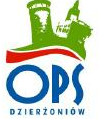 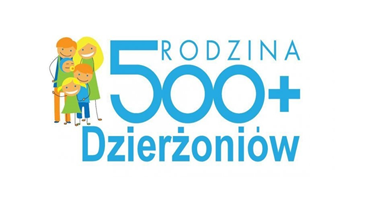 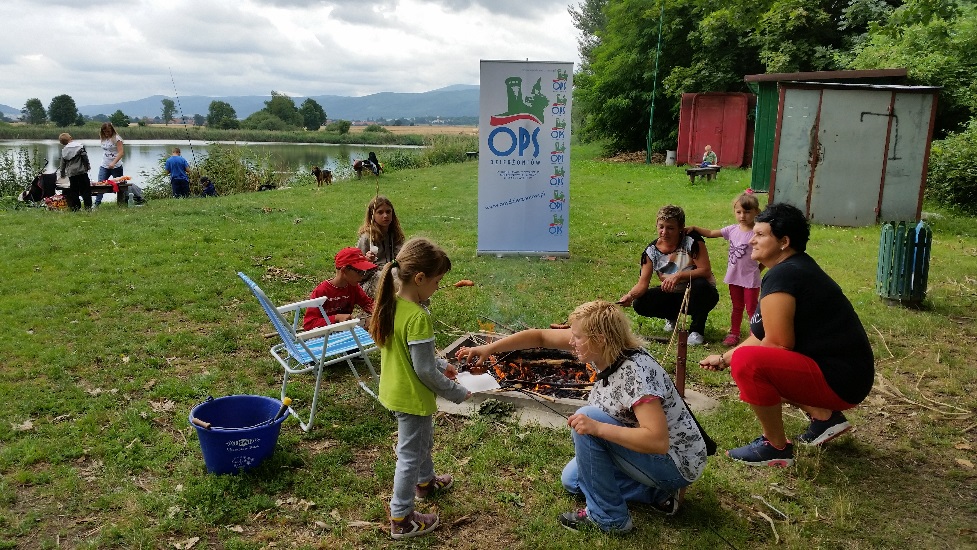 Sprawozdanie OPS - 2016
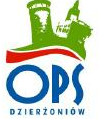 powody korzystania z pomocy społecznej
Podstawą do przyznania świadczeń finansowych, rzeczowych oraz w formie usług opiekuńczych z pomocy społecznej jest każdorazowo przeprowadzany wywiad środowiskowy uzupełniony o dokumenty potwierdzające informacje zebrane podczas wywiadu.

Prawo do świadczeń pieniężnych przysługuje osobom i rodzinom, których posiadane dochody nie przekraczają kryteriów dochodowych. Od dnia 1 października 2016r.  dla osoby samotnie gospodarującej jest nim dochód nie przekraczający kwoty 634 zł, natomiast dla osoby w rodzinie – kwota 514 zł.
Sprawozdanie OPS – 2016
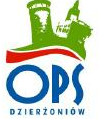 Sprawozdanie OPS - 2016
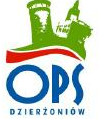 powody korzystania z pomocy społecznej
Sprawozdanie OPS – 2016
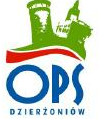 Liczba mieszkańców na 31.12.2016 r.  
32 337osób
źródło informacji: dane UM Dzierżoniów

1376 rodzin / 2589 osób – 
klienci pomocy społecznej

4 966rodzin- klienci 
„pozostałych działów”
STRUKTURA DEMOGRAFICZNA Dzierżoniowa
Sprawozdanie OPS – 2016
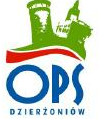 Sprawozdanie OPS - 2016
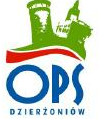 Świadczenie wychowawcze
500 +

1829 rodzin (2 767 dzieci)


Najwyższe świadczenie 3 500 zł.
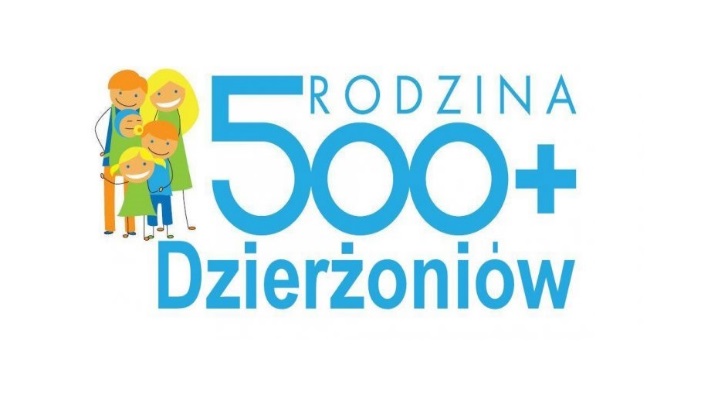 Sprawozdanie OPS - 2016
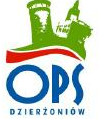 Świadczenie wychowawcze
500 +

1 dnia do godz.12:00 wpłynęło łącznie 127 wniosków (w tym 27 drogą elektroniczną) na świadczenia dla 228 dzieci; 
o godz.13:00 było 230 wniosków (w tym 36 złożonych drogą elektroniczną) na świadczenia dla 415 dzieci.
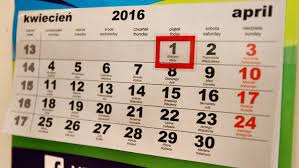 Sprawozdanie OPS - 2016
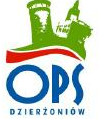 Świadczenie wychowawcze
500 +

Do 30 kwietnia wpłynęły łącznie 1554 wnioski, w tym 383 drogą elektroniczną.
W ciągu pierwszego miesiąca funkcjonowania programu wypłacono 385 świadczeń na kwotę 192 500 zł.
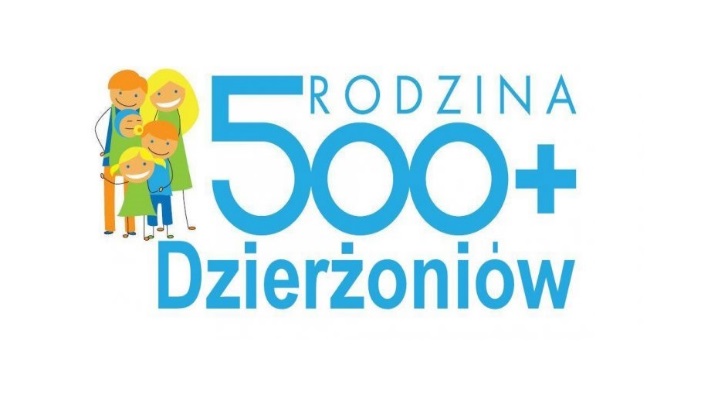 Sprawozdanie OPS – 2016
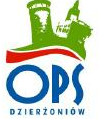 Sprawozdanie OPS - 2016
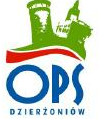 Zadania realizowane przez Ośrodek Pomocy po stronie wydatków zamknęły się kwotą 
30 196948 zł.
BUDŻET
Sprawozdanie OPS - 2016
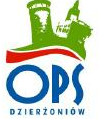 BUDŻET
Sprawozdanie OPS - 2016
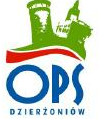 Inicjatywy/ profilaktyka

Przeciwdziałanie przemocy

„Miej odwagę pomóc” (czerwiec)
„Razem zatrzymamy przemoc” (grudzień)

Monitoring rodzin
Procedura NK
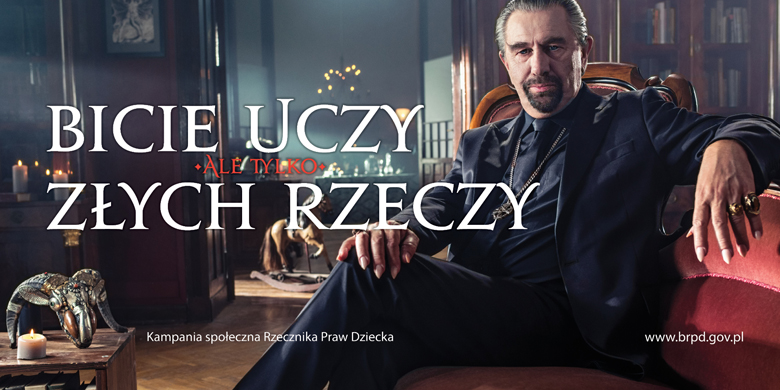 Sprawozdanie OPS - 2016
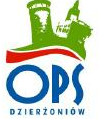 Inicjatywy/ profilaktyka


Bezpieczeństwo seniorów

„Babciu dziadku to nie twój wnuczek”
„Akcja zima”
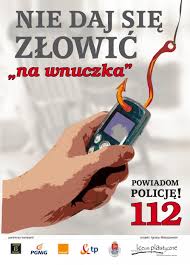 Sprawozdanie OPS - 2016
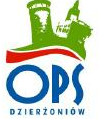 Projekty socjalne
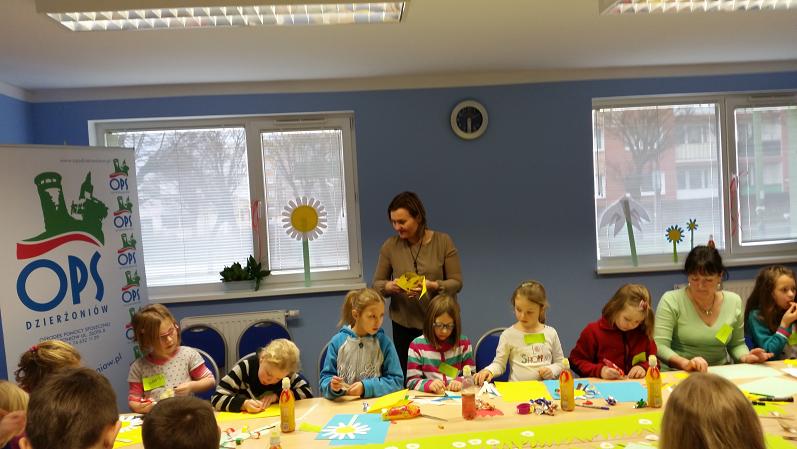 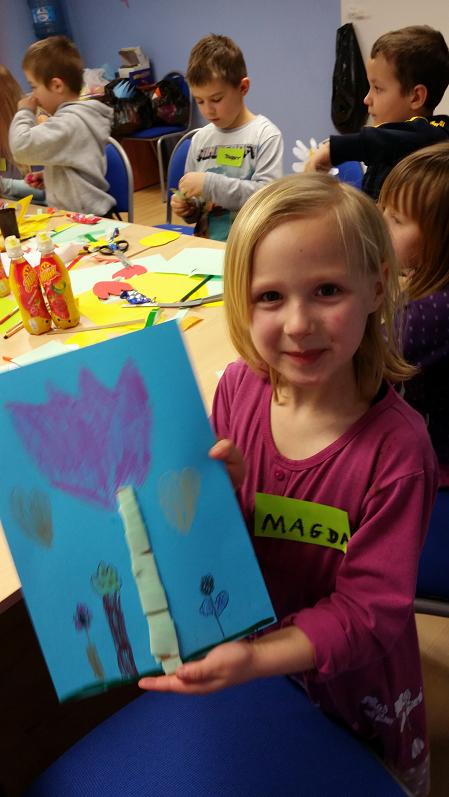 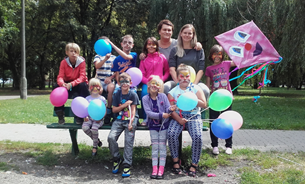 Sprawozdanie OPS - 2016
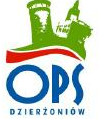 Projekty socjalne
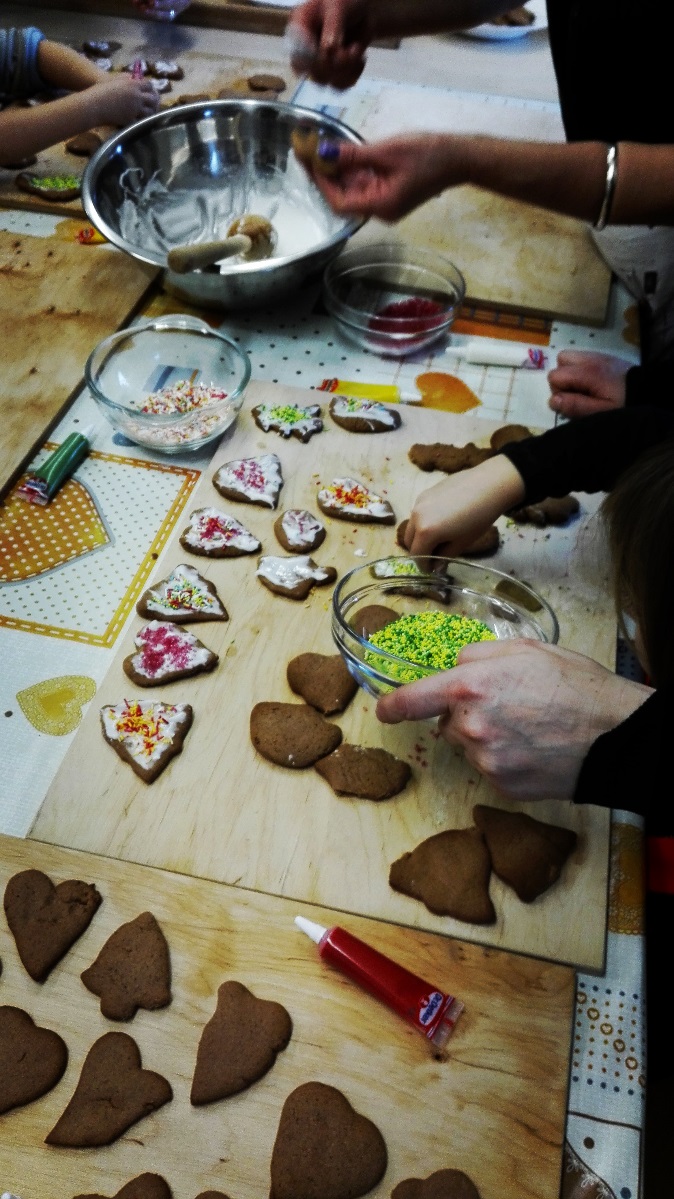 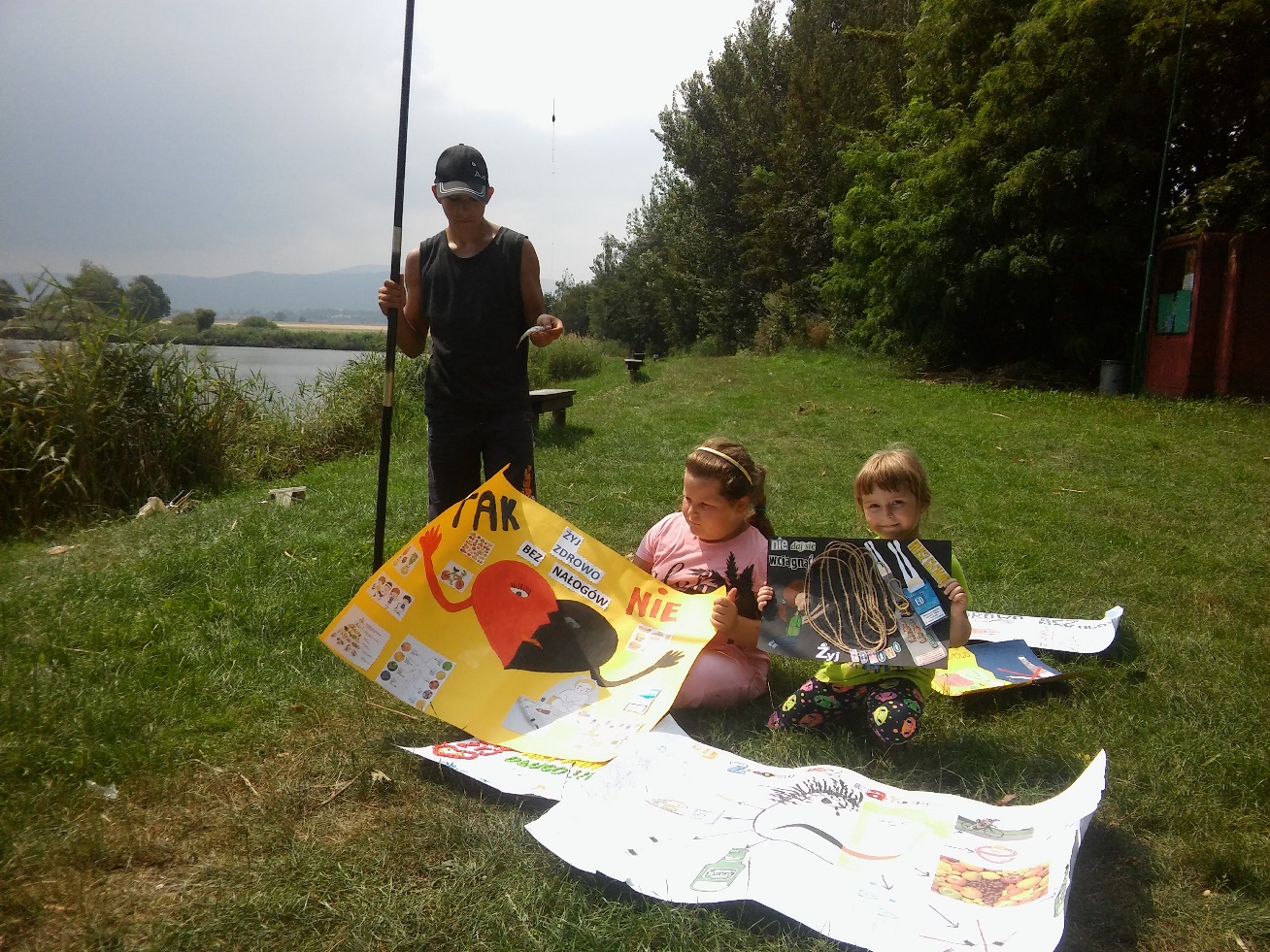 Sprawozdanie OPS - 2016
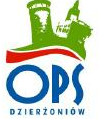 Sprawozdanie OPS - 2016
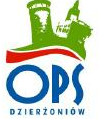 Razem widzimy całość
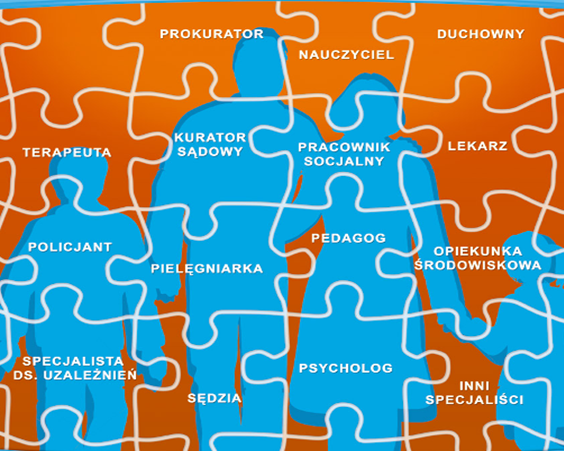 Sprawozdanie OPS - 2016
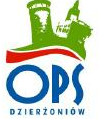 Plany / zamierzenia na 2017

Dostosowanie procedur do nowych przepisów, w zakresie: 
przyznawania zasiłków stałych, okresowych 
nowych kryteriów dochodowych w Programie Operacyjnym Pomoc Żywnościowa 2014-2020
przygotowania się do programu 4000 + (ustawa „za życiem”)
zmian do ustawy kodeks postępowania administracyjnego
Sprawozdanie OPS - 2016
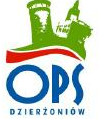 Aneta Grzelka
                                                        dyrektor Ośrodka Pomocy Społecznej w Dzierżoniowie
Dziękuję za uwagę